Simple 
Living Centers

Habitat for Health
working with 
Habitat for Humanity for a new generation of neighborhood homes.
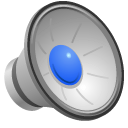 Councils of 50
or Neighborhood Councils
Councils of 50
or Neighborhood Councils
Councils of 50
or Neighborhood Councils
councils of 50
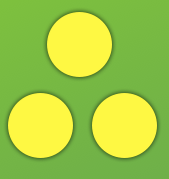 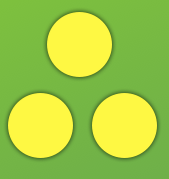 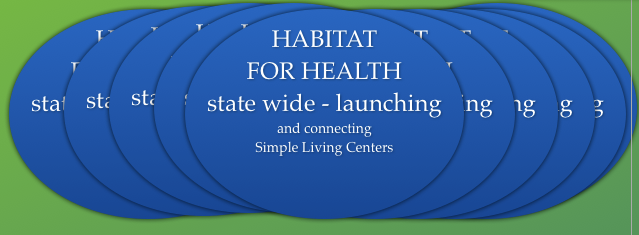 Councils of 50
or Neighborhood Councils
Councils of 50
or Neighborhood Councils
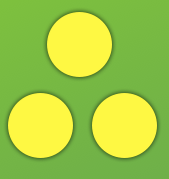 Habitat  For Health
 International
t
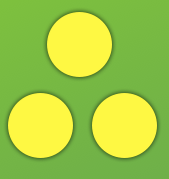 Simple Living Centers
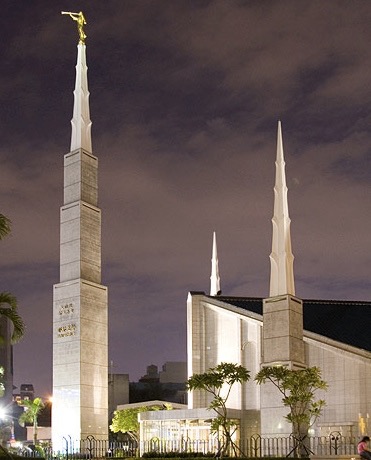 Reflective Learning 
Rooms

20x40 
or 800sf
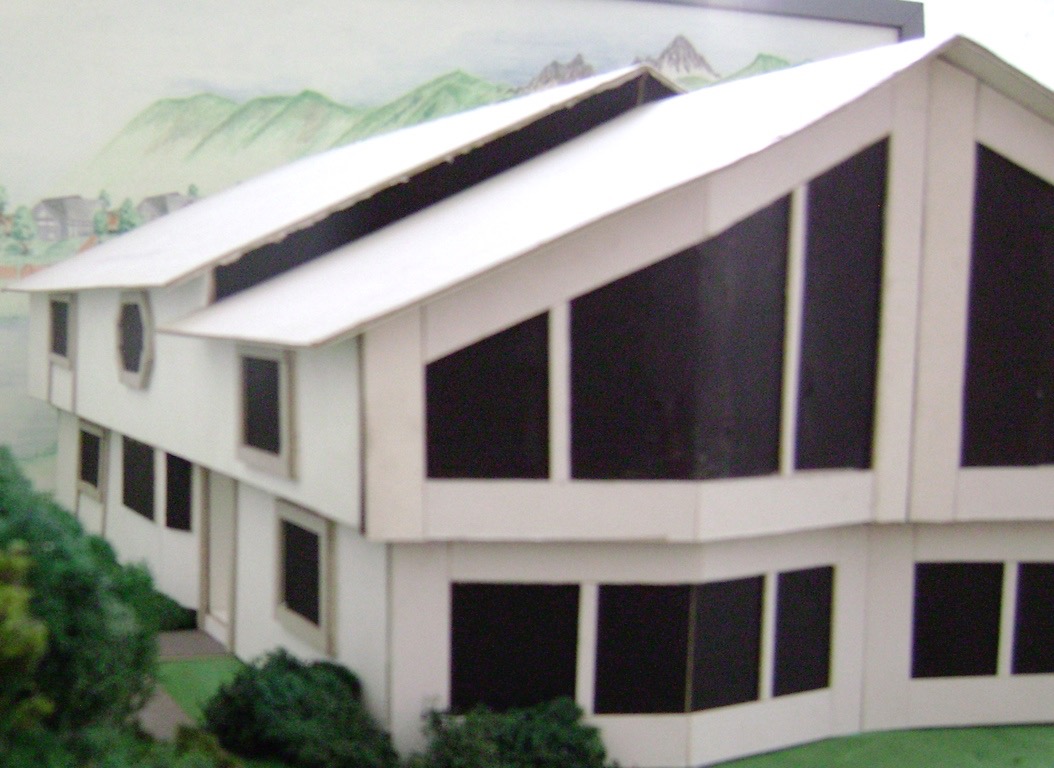 Film 
 rooms 
supporting 
agency education and emotional health education

20x40 
or 800sf
Tools for Searching how   
health and 
our personal and family histories
connect

20x40 or 800sf
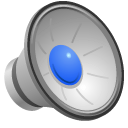 20x40 
or 800sf
Activity Center
Working space for Creating, Producing
 Storing and enjoying
Living and whole Foods and herbs

20x40 or 800sf
Offices and- or Caretaker Quarters

20x40 or 800sf
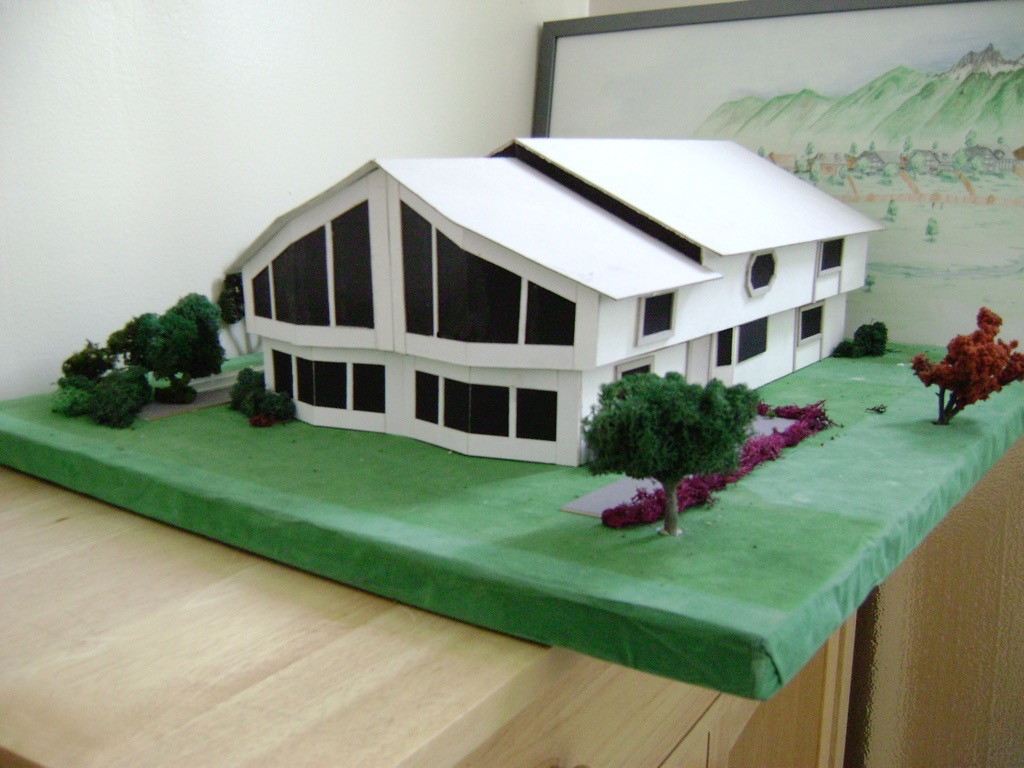 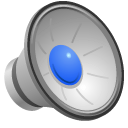 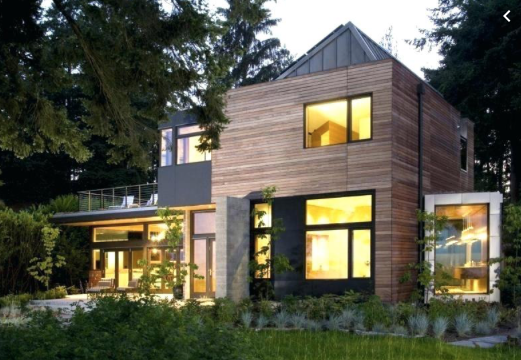 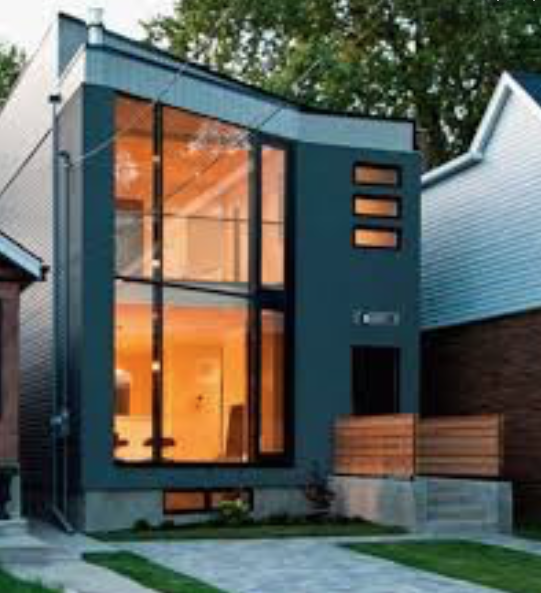 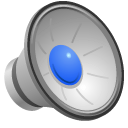 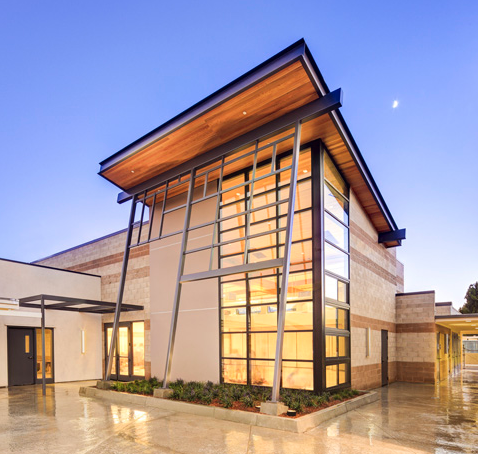 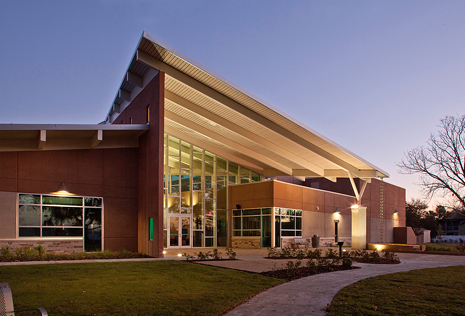 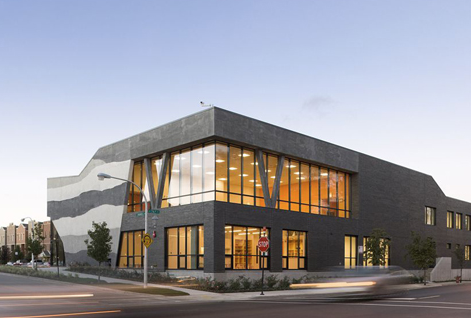 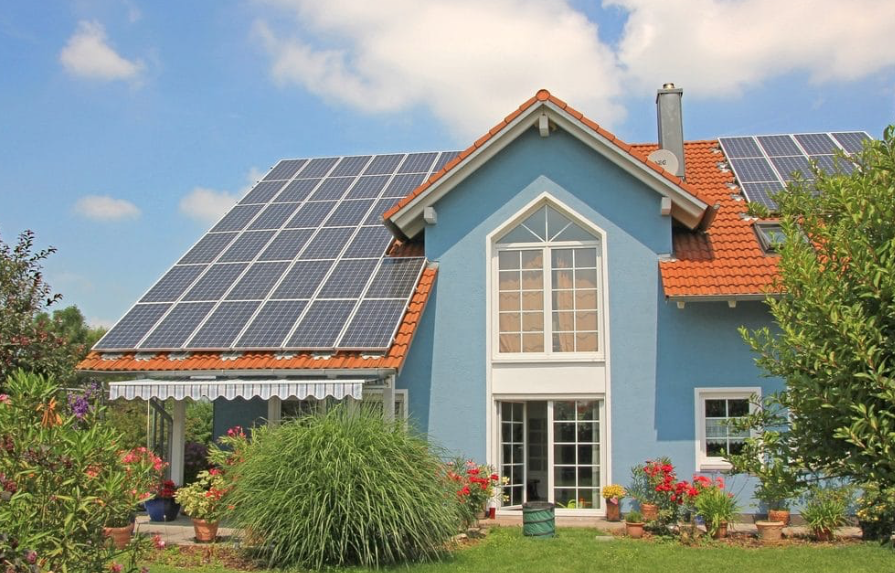 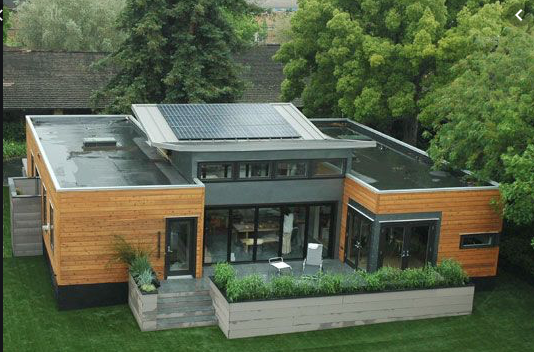 [Speaker Notes: Once the board is in place and elected by our local leaders, plans are to seek approval to call our  international support organization “Habitat for Health. ” The mission of this organization is to raise funds to support primarily - local plant based food production and the construction of Simple Living Centers in interested neighborhoods, along with collecting and developing educational materials to support these centers and local projects.]
Habitat for Humanity
“Counsels of 50” or neighborhood councils
working with town wide and international fundraising 
to build neighborhood Simple Living Centers
and support local CSA’s 
Community Supported Agriculture
[Speaker Notes: “Counsels of 50” and funding these efforts. 

You are encouraged to pledge the monthly $3 token donation on line:  Remember; 90% will be committed to your community “Counsel”, and  10% to the international organization  (Habitat for Health)  to support local food production town wide with the building of  sustainable, potentially off the grid facilities called Simple Living Centers. There are three key aspects of funding for Simple Living Centers. 

This was given to me while in the temple in the Summer of 2010.]
Part 1 as revealed

$3/month donations: 

	Habitat for Healt has been given  fiscal model for fundraising in communities beginning with $3/month donations or about the cost of one meal a month. 
 
It was revealed the organization is to be patterned after Habitat for Humanity
meaning…
90% of these funds remain local
10% go to  Habitat International
Outline
Next
Previous
Explore
Back
Beginning
[Speaker Notes: Welcome ,,,some will consider us a sister organization to Habitat for Humanity. 
They build homes, we bring health to homes and communities. but we really do so much more.
Let me tell you our story...]
Part II

Education in neighborhood councils….
$1 a day for 8 weeks 
or 
barter for needs in the community 
Key area are organized 
with the Hand Curriculum.
[Speaker Notes: I was given the economic model in the summer of 2010. I was told John was bringing this economic system forth, and I believe those who understand will receive ministering also. 
This is a way to transition to a low cost or no cost educational movement. This website with a speciality focus can be taught by those who would like to hold a class. For example some specialities may be from a master herbalist, a film maker, perhaps a writer, or an organic farmer- or specialist with children and helping to foster an education that brings forth within, what gifts youth are given.]
Part 3 
A Locally Managed Micro Loan Program
Simple Living Centers each organize  neighborhood councils once called “Councils of 50” Their Living Constitution guides them to decide on uses of  monthly donations - along developing a neighborhood education program…with barter and  micro loan system for those in need.
Outline
Next
Previous
Explore
Back
Beginning
[Speaker Notes: Welcome ,,,some will consider us a sister organization to Habitat for Humanity. 
They build homes, we bring health to homes and communities. but we really do so much more.
Let me tell you our story...]